Классификация ошибок и их причины
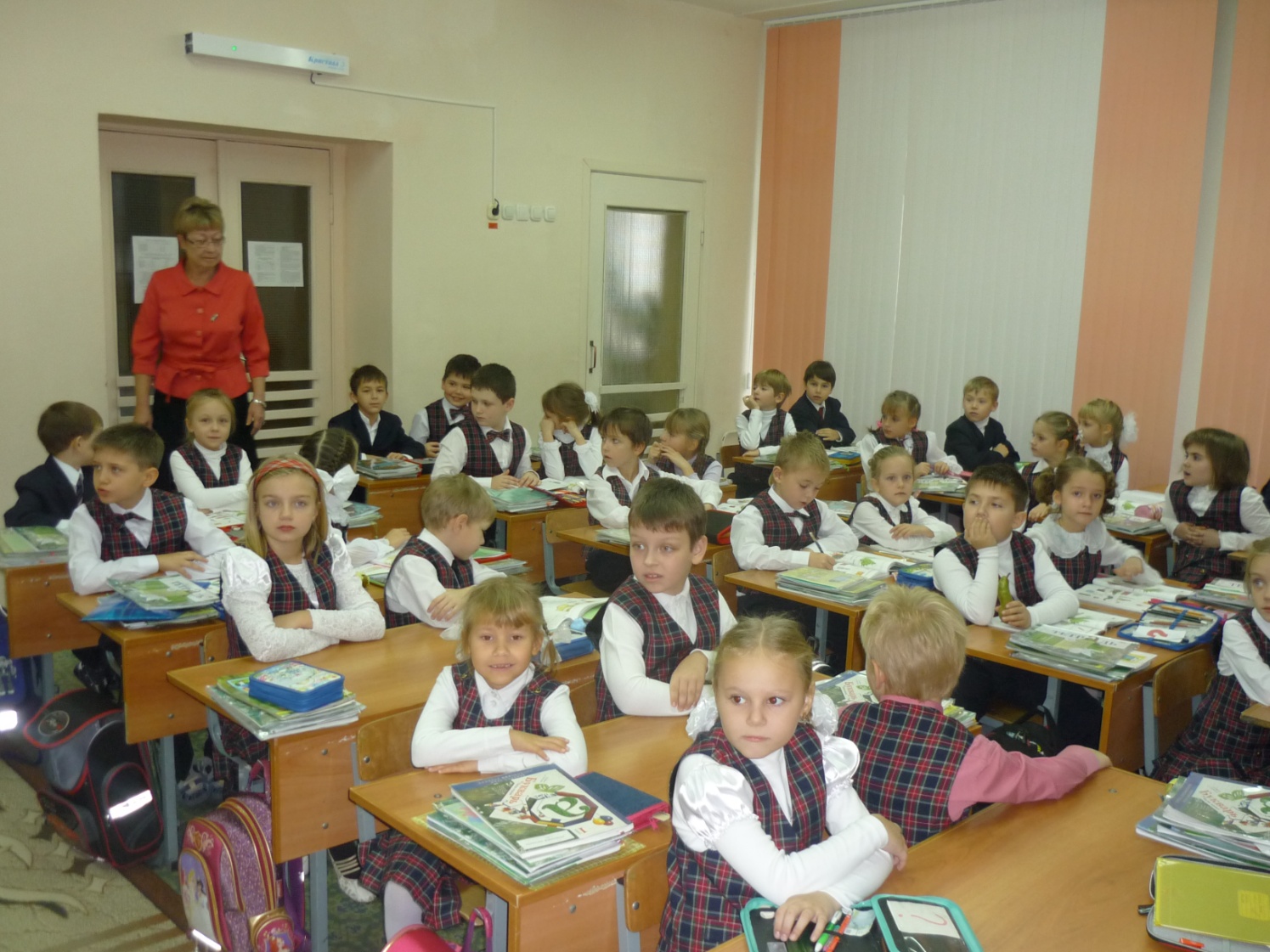 Алфавитно – графическое искажение, недописание, прибавление элементов букв
стол – спол
зебра – зедра
листик – мистик
К алфавитным ошибкам примыкают каллиграфические ошибки:
неумение придерживаться строки
размер букв
неправильное соединение
слишком крупное или мелкое письмо
угловатое письмо
Причины: неустойчивое внимание, плохое усвоение начертания букв
Графические ошибки
Коньки –кньки
Малина – млина
пропуск букв в слове(случайные пропуски по невниманию)
пропуск гласных букв (следствие ориентации детей на согласные звуки при чтении и письме)
пропуск слогов: камыши – каши
замена букв: книга – гнига
перестановка букв и слогов: рисуют – рисюут
вставка и повтор букв и слогов: летит – летитит
Причины: слабое различие на слух парных звонких и глухих согласных, невнимательность.
Чем объясняются эти ошибки:
малым опытом чтения и письма
недостатком навыка звуко - буквенного анализа слов
низким уровнем внимания
неумением сосредоточиться
нет самопроверки и самоконтроля (если исправил и нашёл – это невнимание, если не видит – это нет звуко – буквенного анализа)
влияние просторечия (добиваться полных ответов).
Ошибки исправляются – общей системой звуко – буквенного анализа, тщательной подготовкой к письму, самопроверкой, зрительными диктантами, списыванием
Ошибки, состоящие в нарушении графических правил
обозначение мягкости согласных : снег – сьнег
обозначение мягкости согласных при помощи букв я ё е ю:
 любит – лубит    мяч – мач
двойное обозначение мягкости: у гуся – у гусья
Причина:  слабое различие твёрдости и мягкости согласных
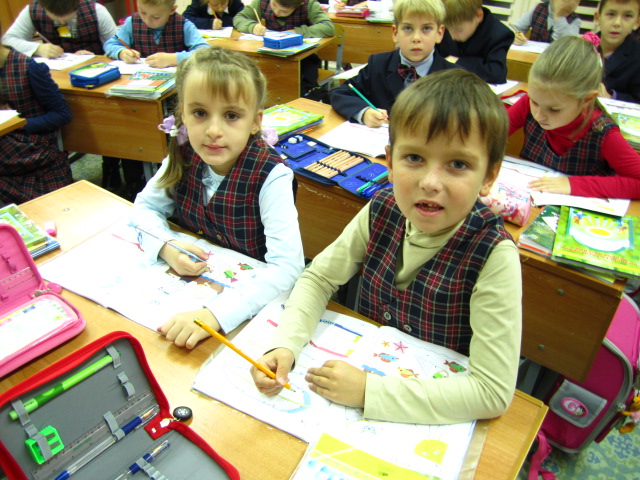 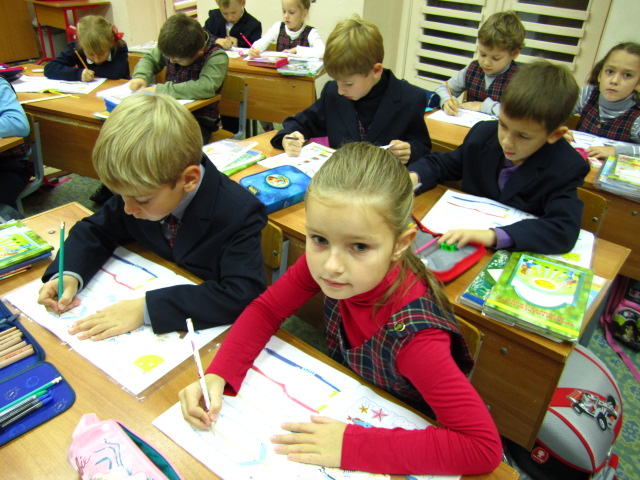 Ошибки на правила противоречащие нормам произношения
Сочетания  чк  чн  чщ  жи- ши   ча-ща  чу-щу
Основа предупреждения этих ошибок: 
 орфографическая зоркость (увидеть)
внимание
необходимо ребёнку держать в памяти подобные сочетания и следить за тем, чтобы не пропустить их при письме
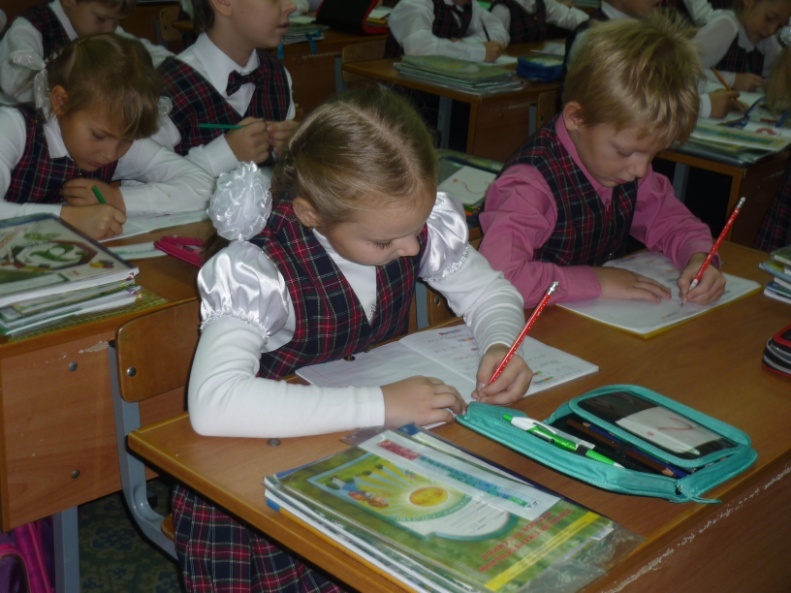 Орфографические ошибки
Орфограмма – написание, требующее проверки
Орфограммой может быть: отдельная буква, сочетание букв (чк  ши), место разделения слова при переносе на другую строку
употребление заглавной буквы (начало предложения, имена, клички, географические названия и др.)
точка в конце предложения
перенос слов на другую строку
пробел – раздельное 
     написание слов
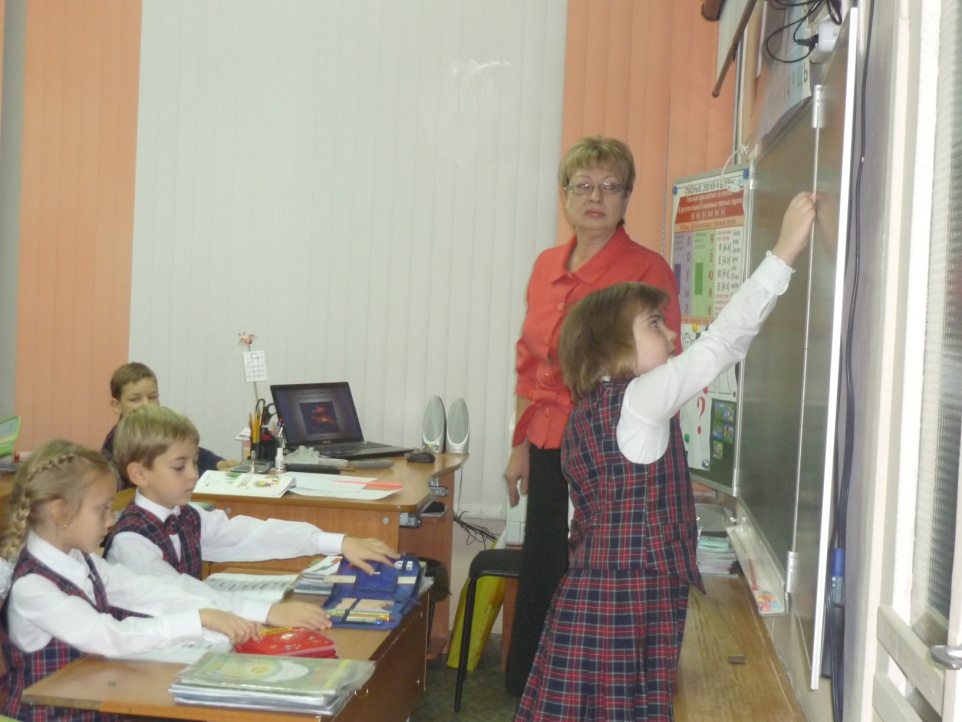